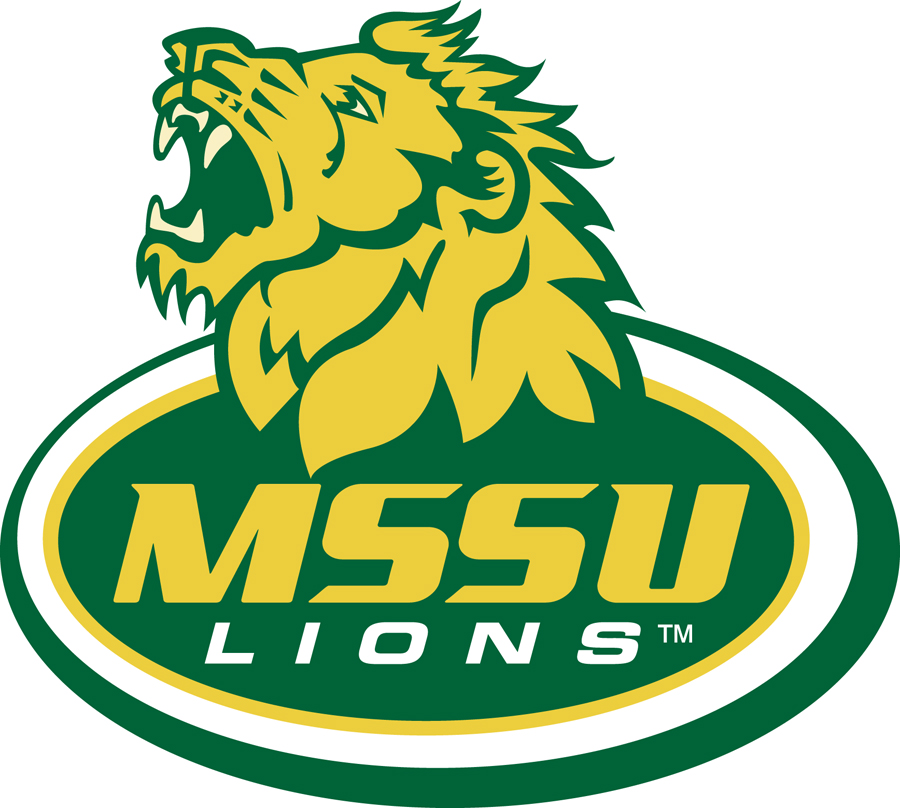 Board of Governors Retreat
March 18, 2011

Derek Skaggs, Director of Admissions
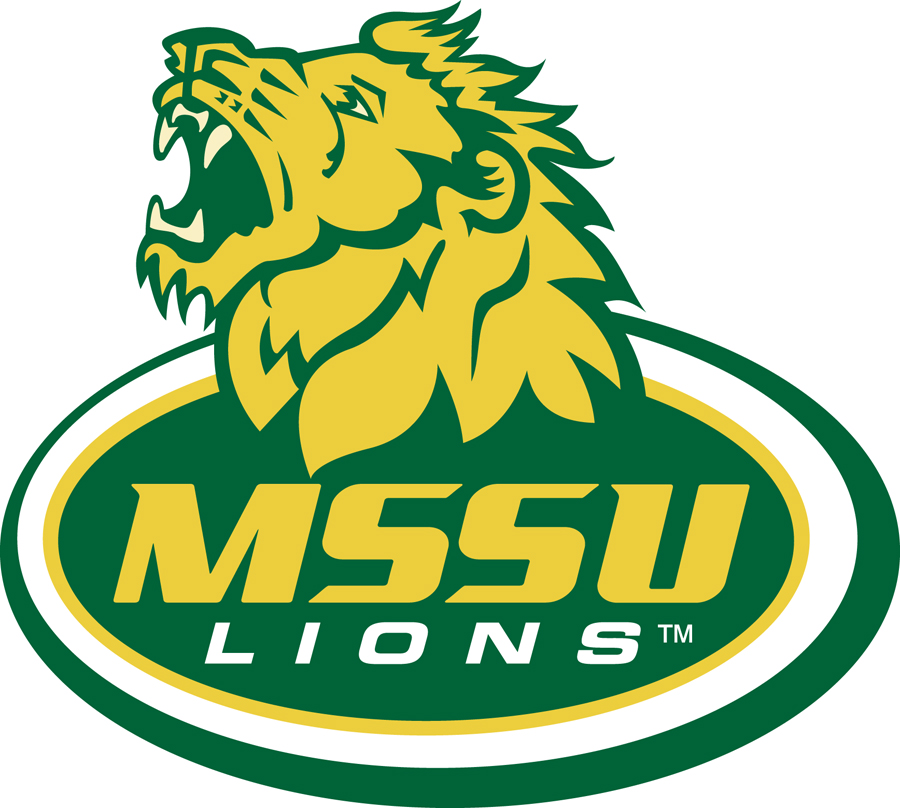 Fall 2010-09 
Enrollment Comparison
Source:  Assessment and Institutional Research
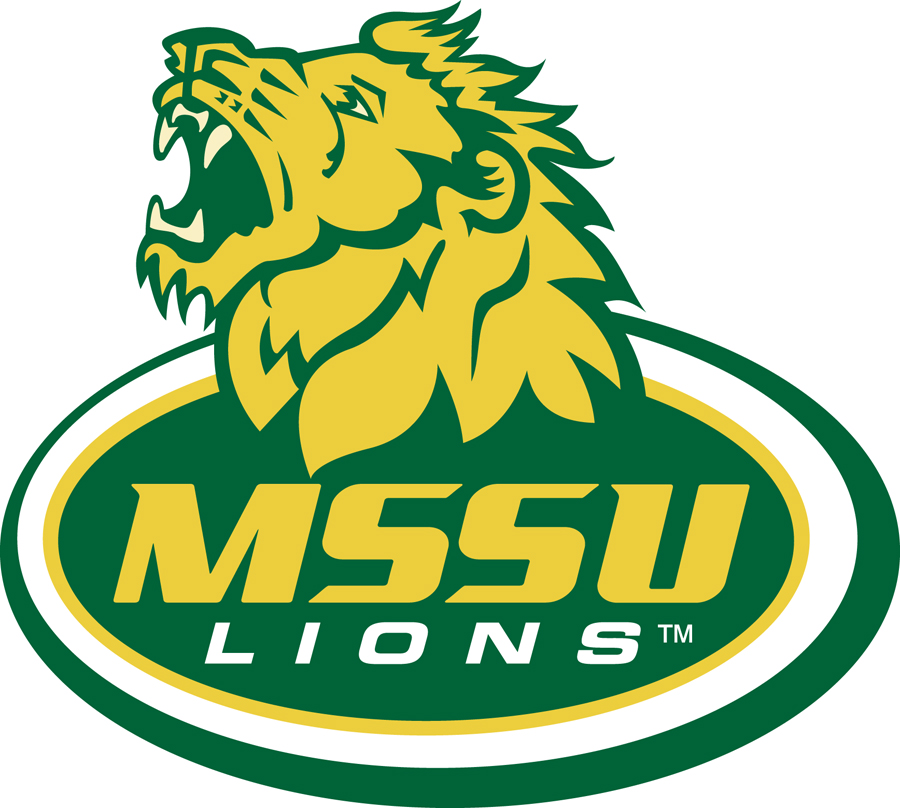 Spring 2011-10 
Enrollment Comparison
Source: Assessment and Institutional Research
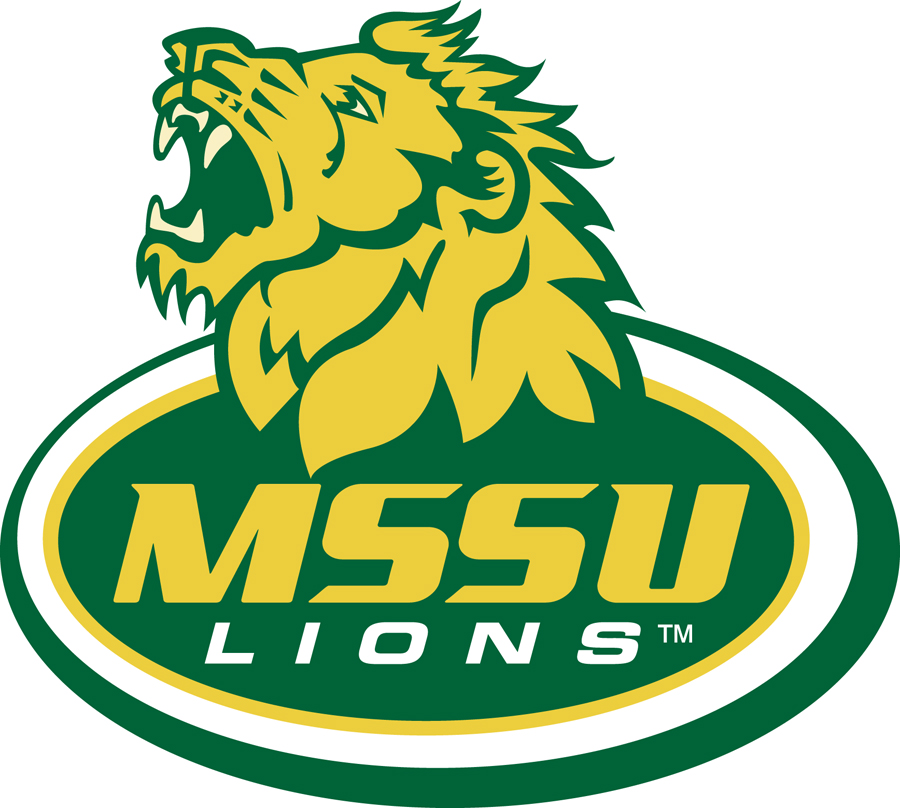 Admissions Funnel
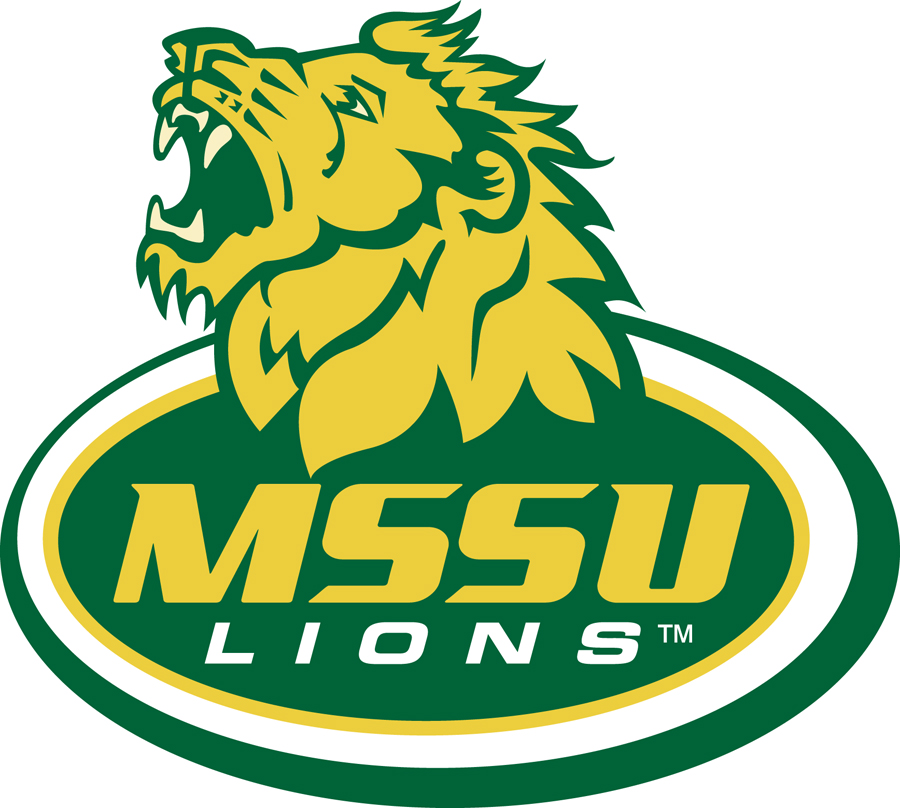 New Student Enrollment
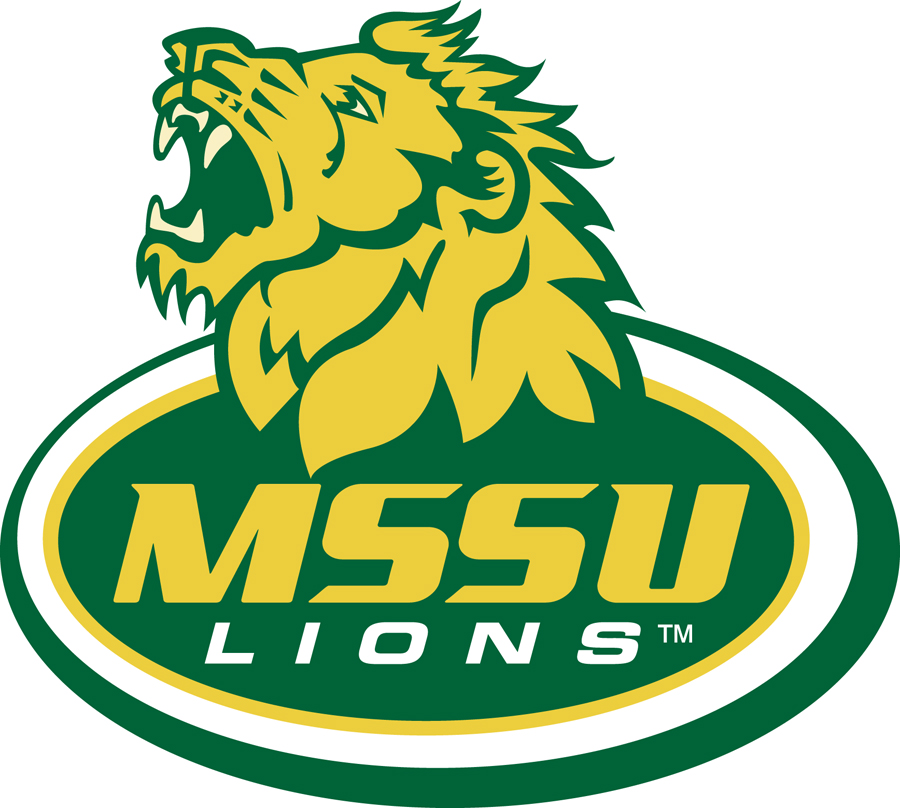 Enrollment Comparison 2006-11
Source: Assessment and Institutional Research
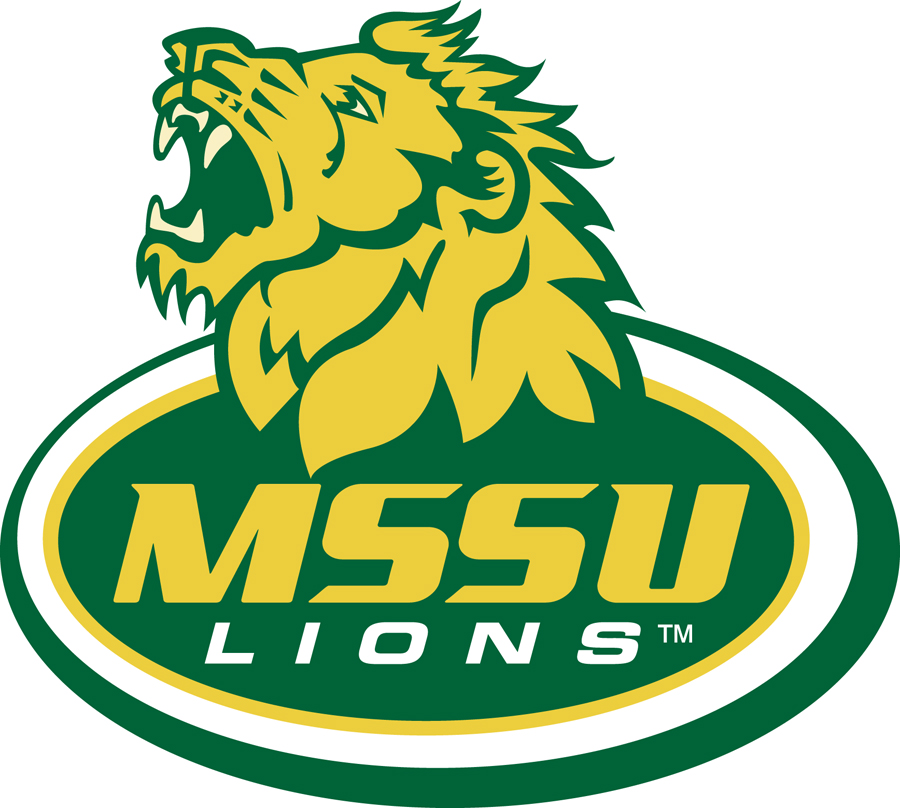 Enrollment Management Committee
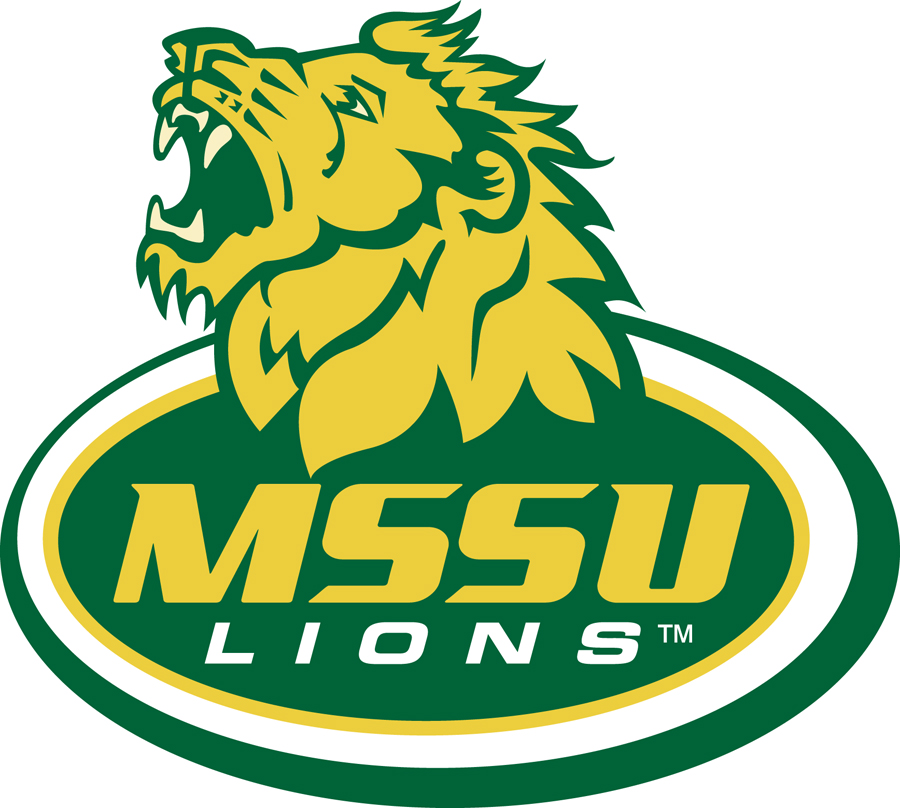 Enrollment Management Committee Rationale
The Enrollment Management Advisory Committee is a standing Administrative Committee.  The membership is designed to be inclusive of all the multiple perspectives that influence the recruitment, student success, graduation and alumni processes.  Recommendations from the committee will be presented to the Ex-Officio members for consideration and approval by the President’s Cabinet.
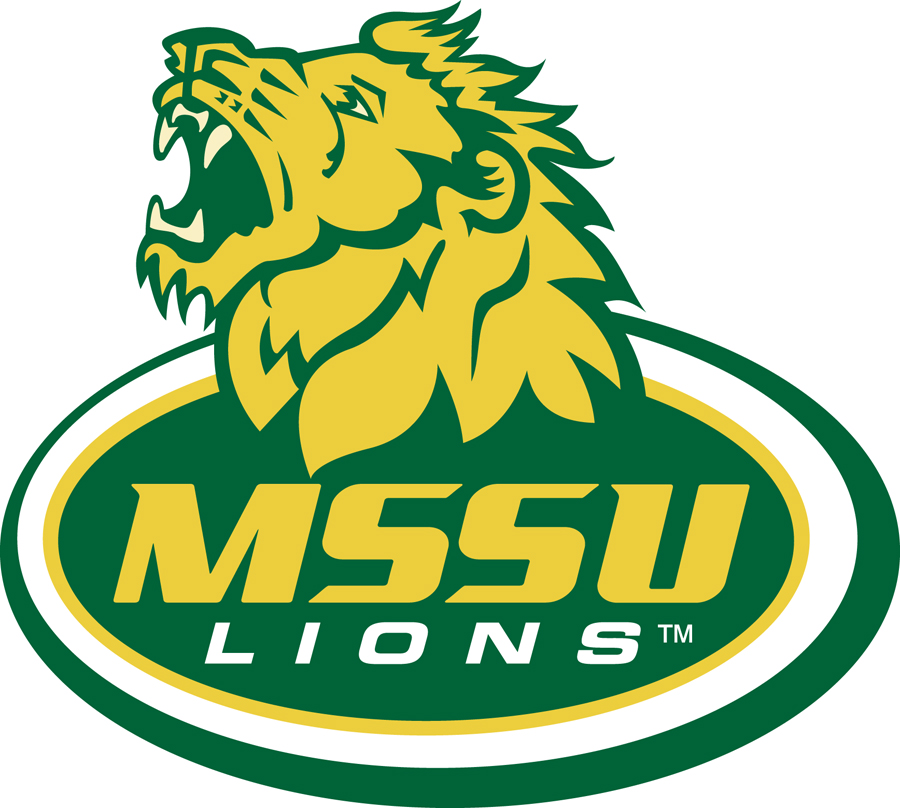 Enrollment Management Committee Purpose
The committee will meet monthly during the fall and spring semesters to foster a conversation that will:

Plan and implement a coordinated recruiting process that seeks to increase the number of new first-time students, re-admitted students and new transfer students.

Cultivate the planning, implementation, and assessment of graduate student marketing, recruitment, enrollment, persistence and retention initiatives from a systematic, holistic, and integrated approach to achieving strategic goals. 

Promote the planning, implementation, and assessment of distance education program marketing, recruitment, enrollment, persistence and retention initiatives from a systematic, holistic, and integrated approach to achieving increased enrollments.
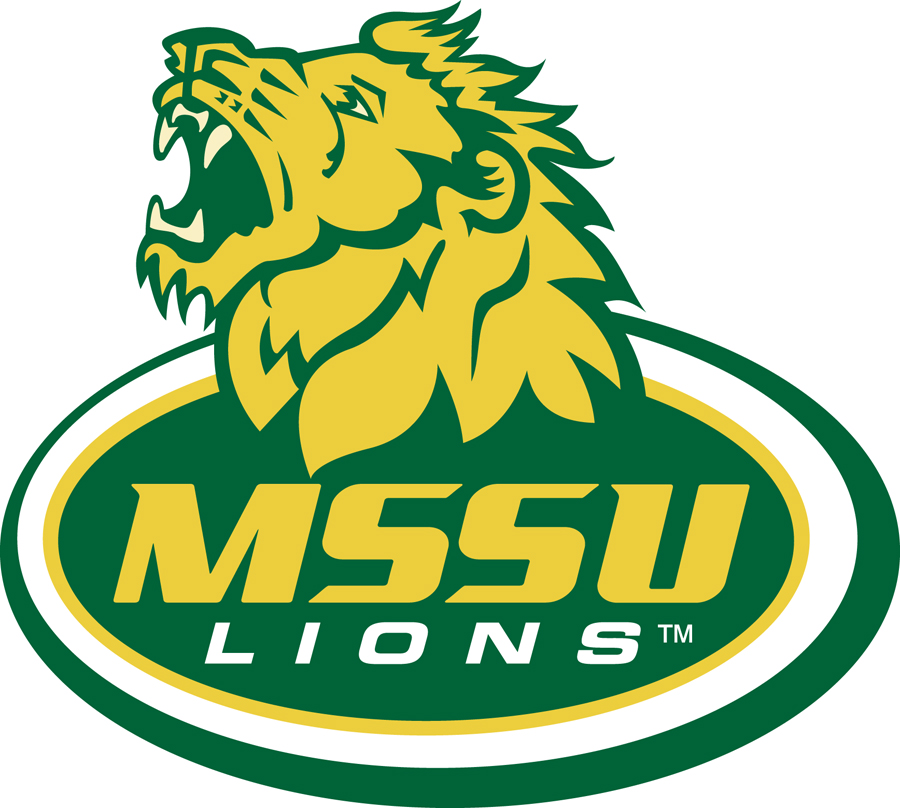 Enrollment Management Committee Purpose  (con’t)
Plan and synchronize our outreach efforts with the K-12 schools to advance our dual credit enrollments, our developing relationships with our local school districts as well as our participation with the P-20 Council.

Coordinate student success, academic advising and retention efforts to achieve improved retention and graduation rates while advocating a diverse demographic composition.

Synchronize the application, registration, financial aid and business office procedures/deadlines designed to provide outstanding service to our students.

Develop overseas recruiting opportunities and implement plans designed to advance our international mission and increase the number of enrolled international students.

Projected Meeting Dates:	TBA
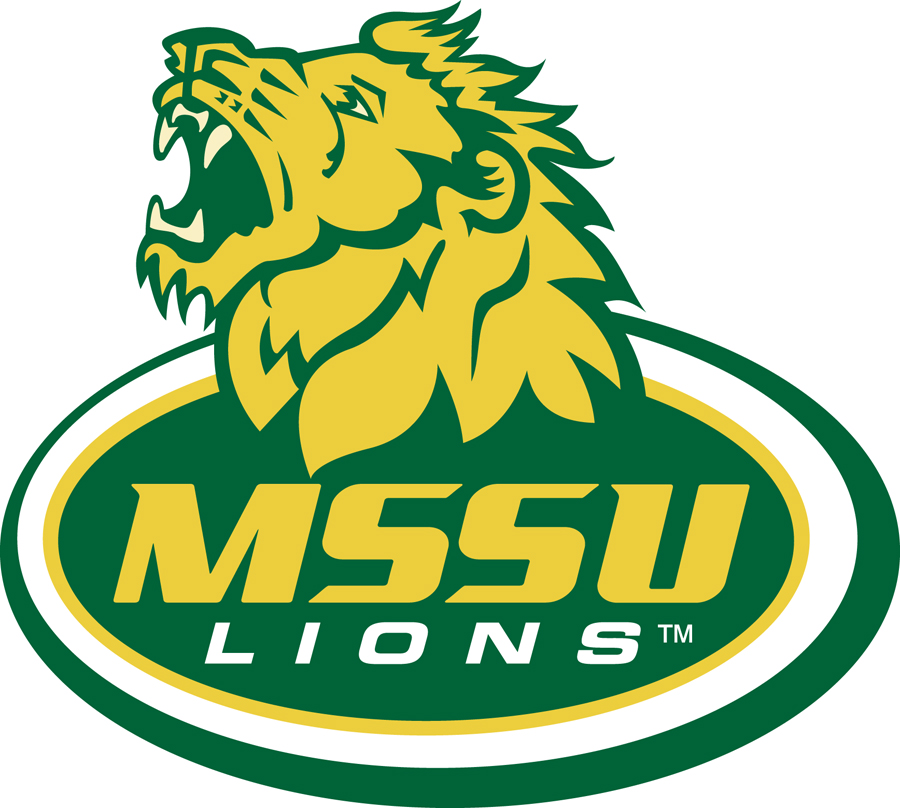 Enrollment Management Goals  Projected Enrollment  of 6,000
Fall Semesters
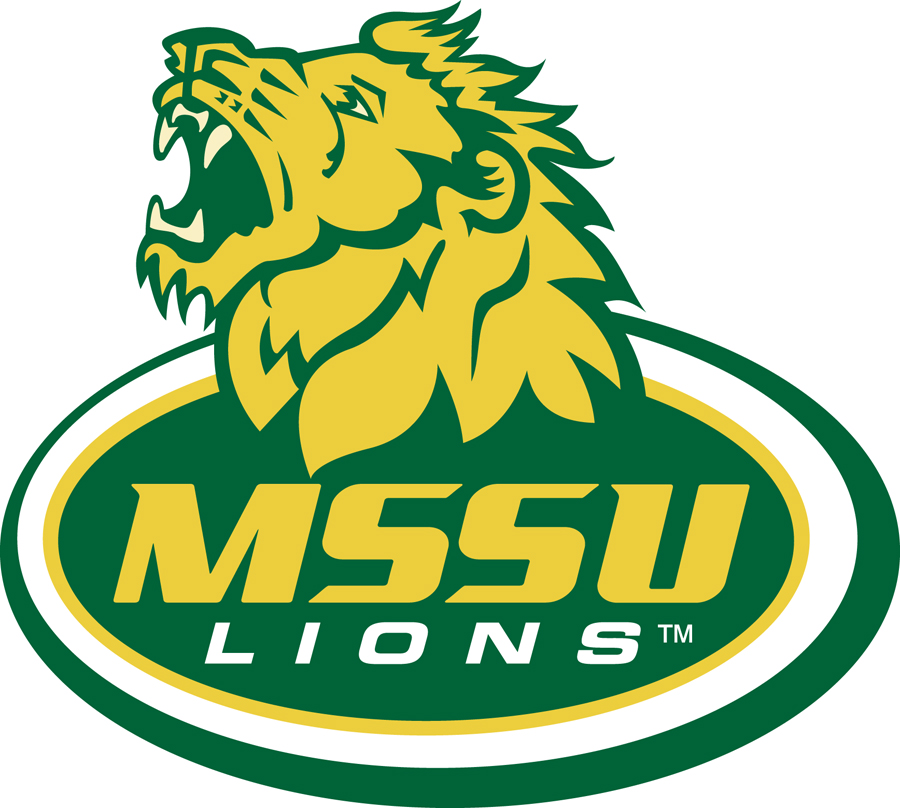 Enrollment Management
Fall Report Card 2009
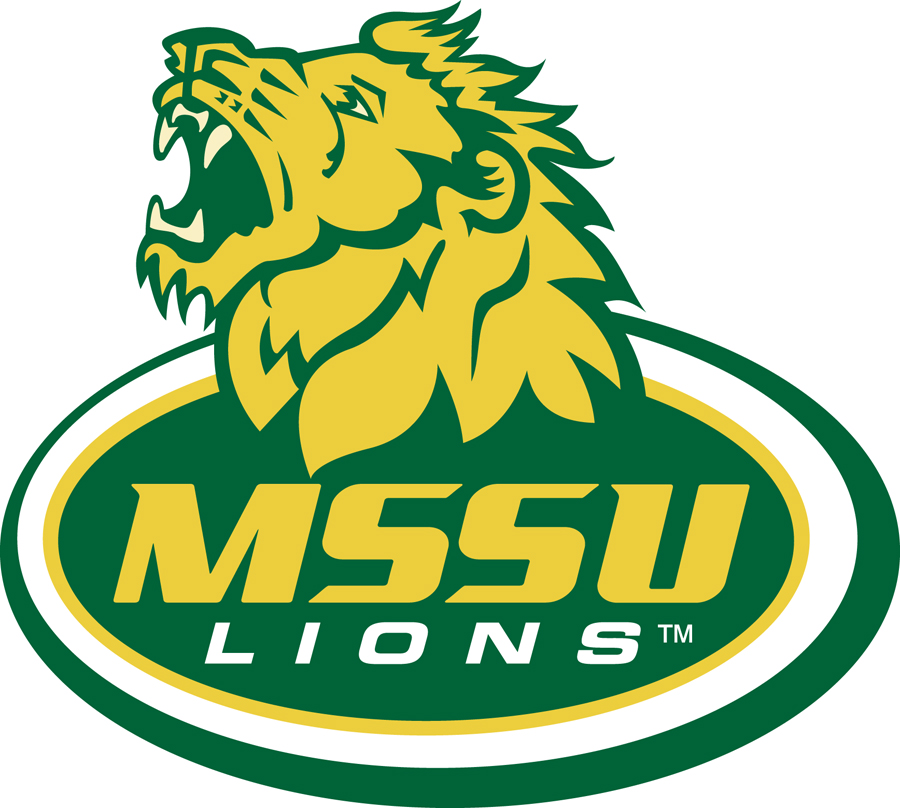 Enrollment Management
Fall Report Card 2010
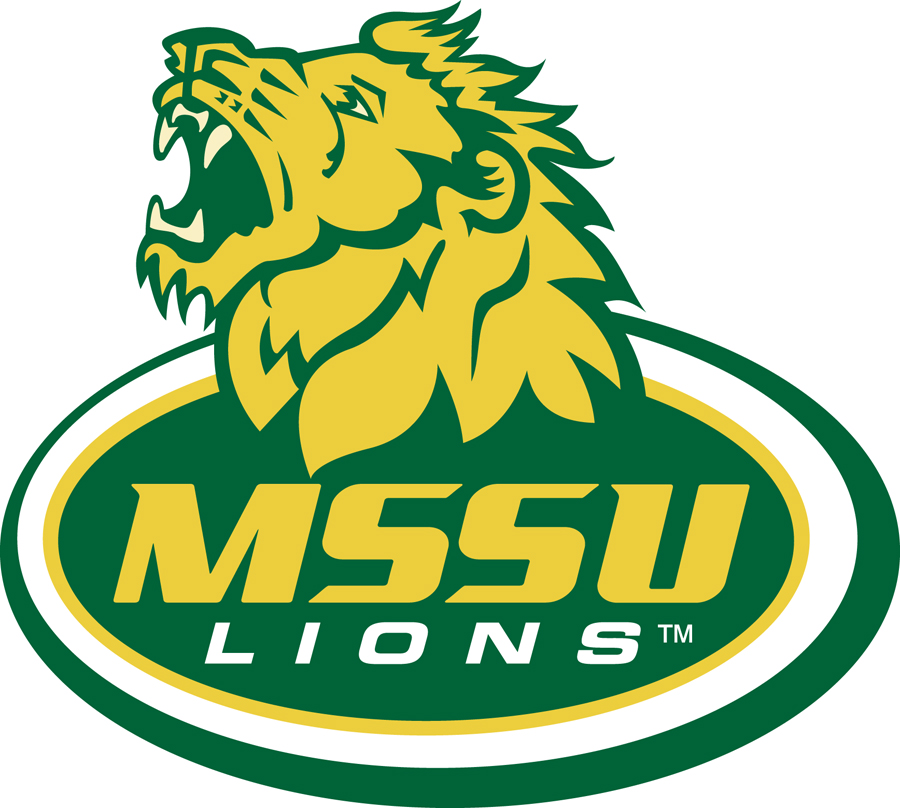 Enrollment Management Plan Update
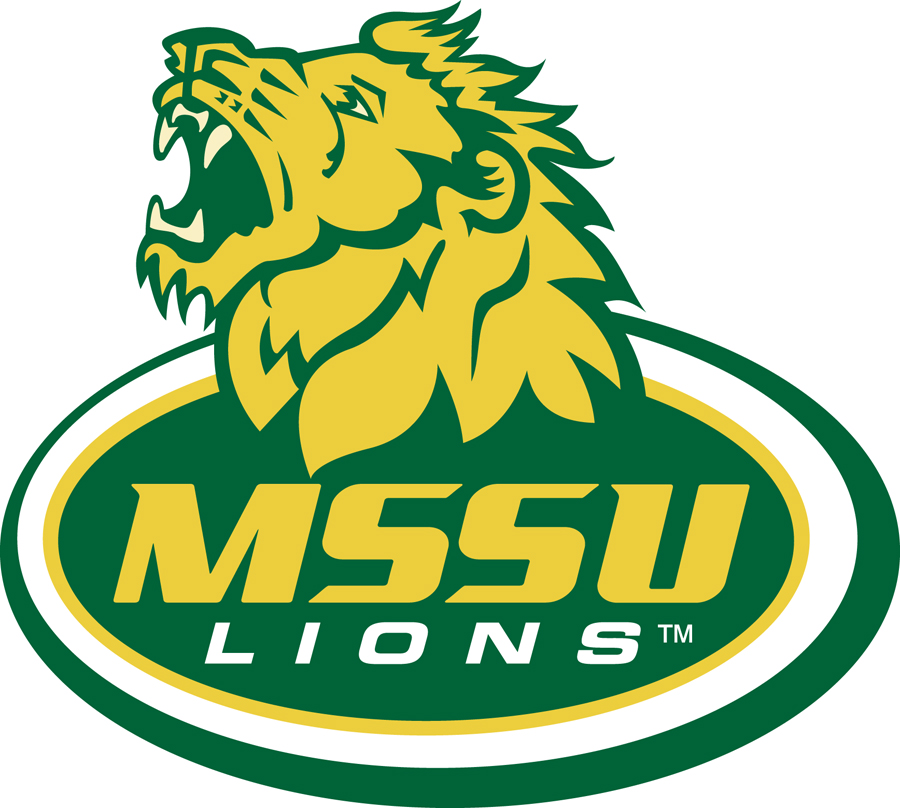 Questions/Comments